Dotación aulas II
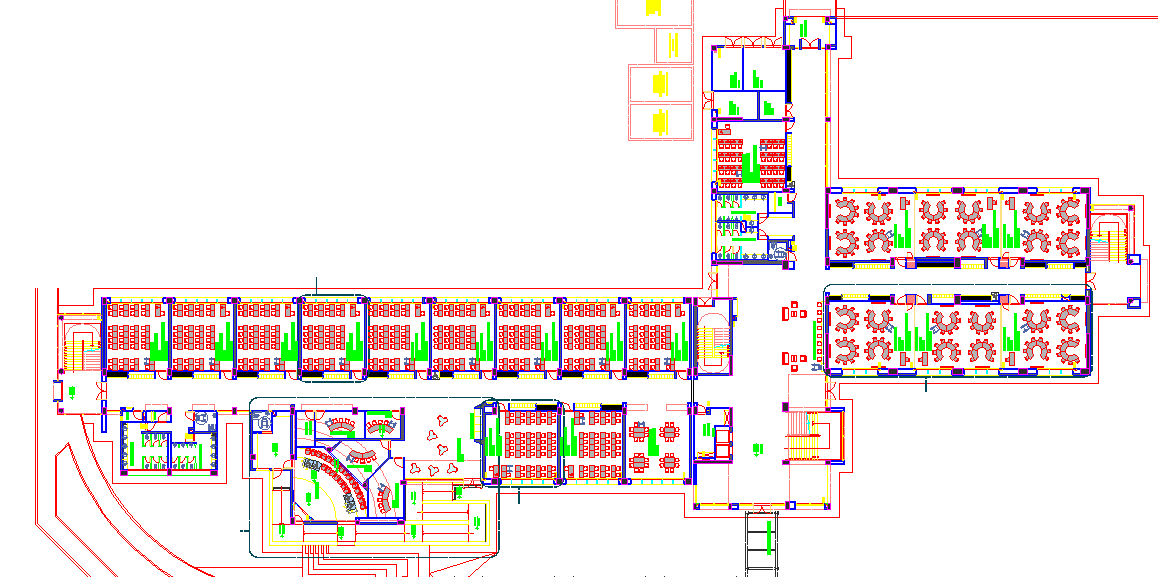 PRIMER PISO

11 AULAS TIPO A Y B
1  SALA DE INTERNET
4  SALAS DE TELEPRESENCIA
6  AULAS SCALE UP
1  SALA DE ESTUDIO
Dotación aulas II
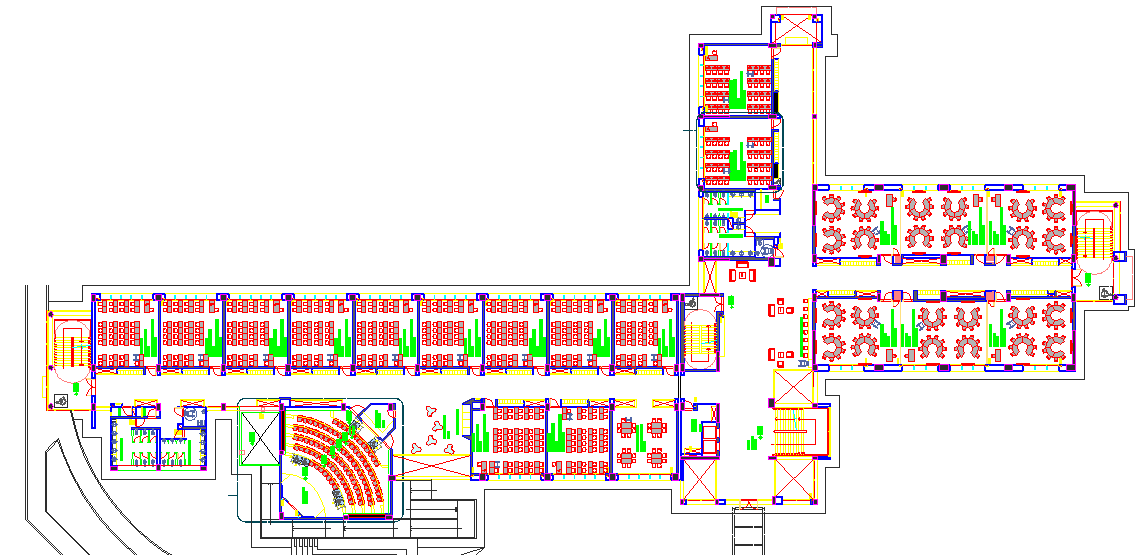 SEGUNDO PISO

11 AULAS TIPO A Y B
2  SALAS DE SISTEMAS
1  AUDITORIO
6  AULAS SCALE UP
1  SALA DE ESTUDIO
Dotación aulas II
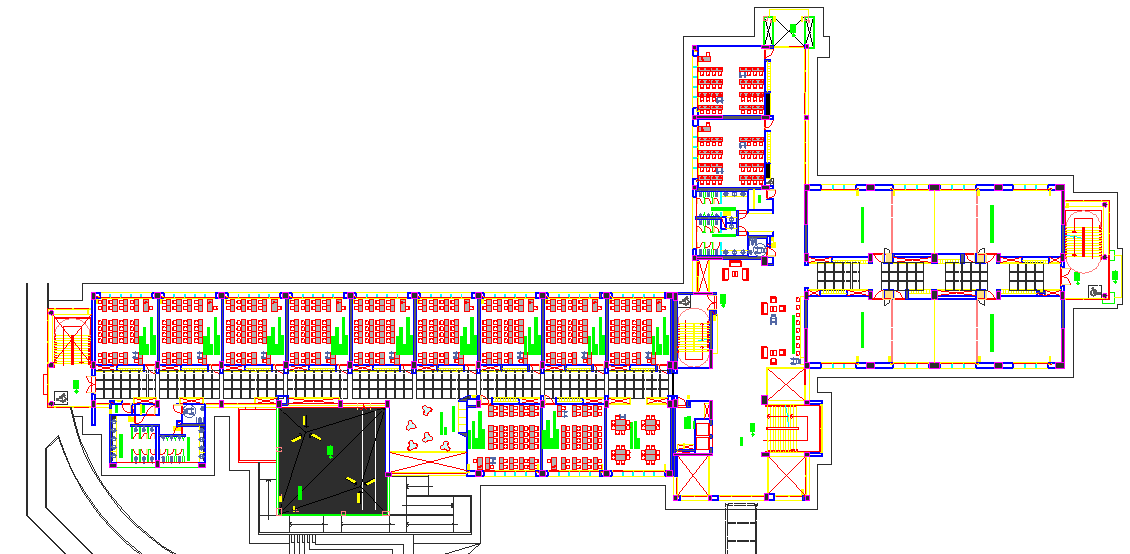 TERCER PISO

11 AULAS TIPO A Y B
1  SALA DE ESTUDIO
2  SALAS DE SISTEMAS (TEMPORAL PROFESORES HORA CÁTEDRA)
6  AULAS SCALE UP (TEMPORAL OFICINAS DOCENTES)
Dotación aulas II
TERCER PISO

6  AULAS SCALE UP
(TEMPORAL OFICINAS DOCENTES)
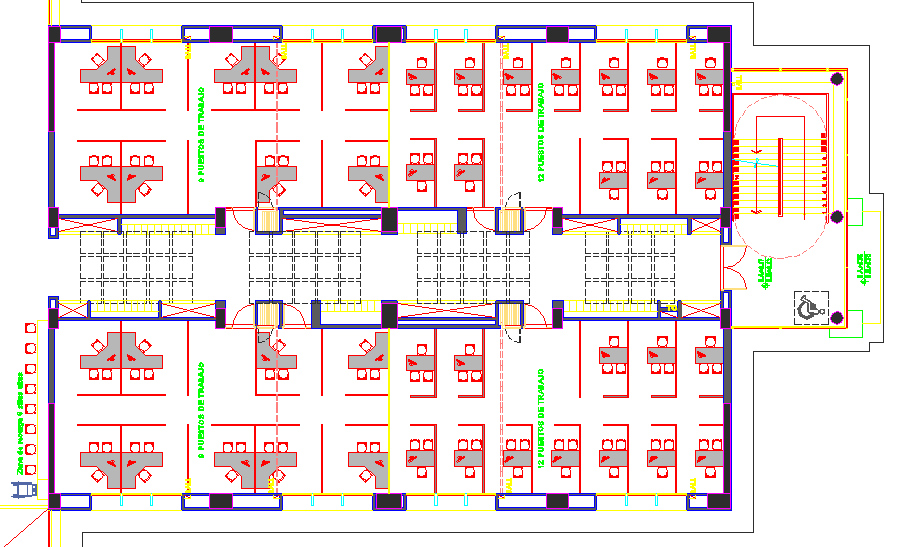